TITLE IX HEARINGSGETTING TO THE FINISH LINE
THE PROCESS
So what happens after an investigator gives the parties an investigative report?

College must choose a separate, independent "decision-maker" (cannot be the investigator or the Title IX Coordinator). 

At least 10 days after issuing the investigative report, the College must hold a "live" hearing in front of the decision-maker to determine a Respondent’s responsibility
HEARINGS?
DECISION-MAKERS
Decision-makers have no side other than the integrity 
of the process.  And decision-makers represent 
the College’s process.

Remember that the burden of proof and the burden of gathering evidence sufficient to reach a determination rests on the College, not on the parties.
PRE-HEARING PREPARATION
PRE-HEARING PREPARATION
Always Review:
Written notice of allegations
Policy(-ies) alleged to have been violated
Investigative report

Always Think:
What do I need to know?
Why do I need to know it?
Who is the best person to get this information from?
STANDARDS OF EVIDENCE
HEARINGS!
HEARINGS: GENERAL LOGISTICS
Access to administrative support if needed
Phones, copiers

Advisors

Parties and witnesses waiting to testify

Breaks

Use of A/V
Recording
How, by whom, etc.

Attendance by parties and witnesses

Location and room set-up
Comfort items
Privacy concerns

Seating arrangements

Materials
RULES FOR HEARINGS
So long as all rules comply with the federal regulations and apply equally to both parties, Colleges can adopt rules concerning:
Rules of decorum.
Timing and length of breaks.
Prohibition on disturbing the hearing.
Prohibition on badgering witnesses.
TIPS FOR DECISION-MAKERS
Recognize the need for flexibility with the order of statements and questioning
Be familiar with your institution’s hearing procedures
If a procedural question arises that must be addressed immediately, take a break to seek clarification
Will you have legal counsel available by phone/text/in person?
HEARING TESTIMONY
QUESTIONING SKILLS AND GUIDELINES
Your goal is to ensure you understand information contained in the Investigation Report:
Relevant facts about what happened
Any related events
Any corroborating information
Use questions to elicit details, eliminate vagueness, or fill in the gaps
Your goal is not to:
Satisfy your curiosity
Chase the rabbit into Wonderland
Do not expect a "Gotcha" moment.  You are not prosecutorial.
IF YOU THINK YOU HAVE TO ASK A QUESTION, ASK YOURSELF
Is the answer already in the report or documentation I have been provided?
If not, why not? (Ask the Investigator!)
What do I need to know?
Who is the best person to ask? Usually it will be the Investigator, first, and then the original source, if available.
Why do I need to know it?
If it is not going to help you decide whether a policy was violated, then it is not a good question.
What is the best way to ask the question?
Are you the best person to ask this question?
ASKING GOOD QUESTIONS
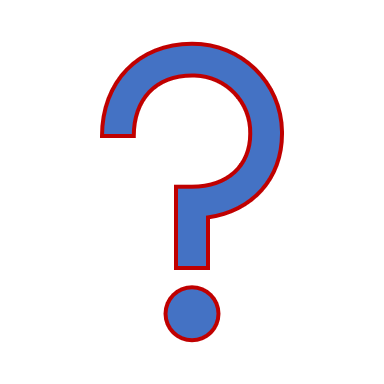 Generally, use open-ended questions (tell us…who, what, how…)
Try to avoid close-ended questions (did you…were you…)
Don’t ask compound questions 
Don’t ask multiple choice questions
Avoid suggesting an answer 
	in your question
DECISION-MAKING SKILLS
UNDERSTANDING EVIDENCE
If information helps to prove or disprove a fact at issue, it should be admitted.
If credible, it should be considered.
Evidence is any kind of information presented with the intent to prove what took place.
Certain types of evidence may be relevant to the credibility of the witness, but not to the alleged policy violation directly.
UNDERSTANDING EVIDENCE
No restriction on parties discussing case or gathering evidence.
Equal opportunity to:
Present witnesses, including experts
Present evidence
Inspect all evidence, including evidence not used to support determination
No limits on types/amount of evidence that may be offered except that it must be relevant.
RELEVANCE
UNDERSTANDING EVIDENCE
Decision-maker may consider and assign weight to different types of evidence:
Documentary (diary, journal)
Electronic (photos, text messages)
Real/physical (clothes)
Direct or testimonial (personal observation)
Circumstantial (not eyewitness, but compelling)
Hearsay (statements made outside the hearing)
Evidence of a Complainant’s prior sexual behavior or predisposition is not relevant except when:
Offered to prove that someone other than the Respondent committed the alleged conduct, or
Concerns specific incidents of the Complainant’s sexual behavior with respect to the Respondent and is offered to prove consent.

Even if admitted/introduced by the Complainant

Does not apply to Respondent’s prior sexual behavior or predisposition
SPECIFIC EVIDENCE ISSUES
ADDITIONAL EVIDENCE RESTRICTIONS
Specific, written permission required in advance of a hearing for records made or maintained by a physician, psychiatrist, or psychologist
WHAT IS CREDIBILITY?
Accuracy and reliability of information

Primary factors: corroboration and consistency

Avoid too much focus on irrelevant inconsistencies

Source + content + plausibility

Credibility assessment may not be based on a person’s status as a Complainant, Respondent, or Witness
WHAT IS CREDIBILITY?
Inherent plausibility
Does this make sense?
Be careful of bias influencing sense of "logical"
Motive to falsify
Do they have a reason to lie?
Corroboration
Independent, objective authentication 
Past record
Is there a history of similar behavior?
Clothing
"Just look at what she was wearing."
Appearance
"She is so unattractive. I don’t believe anyone would do that to her."
Flirting behavior
"She’s always flirting, what did she expect?"
Male accuser
"He should have realized she meant it as a compliment."
Sexual orientation of accuser
"He came out of the closet and told everyone – he should have expected people would act like this."
WHAT IS (NOT) CREDIBILITY?
WHAT IS (NOT) CREDIBILITY?
QUESTIONING & CROSS-EXAMINATION
What is an Advisor’s role during a live hearing?

Who can serve as an Advisor?
Employees on campus
External individuals (attorneys, retired judges, etc.)
Employees of other colleges 

How will the College designate Advisor(s) for parties that do not have their own?
QUESTIONING & CROSS-EXAMINATION
QUESTIONING & CROSS-EXAMINATION
BIDEN ADMINISTRATION ENFORCEMENT OF CROSS-EXAMINATION
Not happening!

In 2021, the Department of Education announced it will not enforce the federal regulation requirement of cross-examination in Title IX hearings. 

What do the 2023/2024 proposed regulations say about this?
2023/2024 PROPOSED FEDERAL REGULATIONS ON CROSS-EXAMINATION
Permit removal of the cross-examination requirement unless the process is required by other law. 

Allow higher education institutions to return to the single-investigator model, including allowing investigators to make decisions regarding responsibility….  No live hearing requirement!

If these changes move forward, are there due process risks for higher education entities??
TITLE IX
DETERMINATIONS 
AND APPEALS
ANALYZING INFORMATION POST-HEARING
Decision-maker determines the greater weight of credibility on each key point in which credibility is at issue.
First, narrow to the contested facts, and then make a credibility analysis by the standard of proof for each.
Then, weigh the overall credibility based on the sum total of each contested fact.
When you write the final, written determination, focus on what facts, opinion, and/or circumstantial evidence supports your conclusion.  Offer a cogent and detailed rationale.
ANALYZING INFORMATION POST-HEARING
Parse the Policy again, remind yourself of the elements that compose each allegation.

Determine whether it is more likely than not that Policy has been violated or determine whether highly probable if clear & convincing standard applies.

Do not turn to "outside" evidence.
Within 10 days of a live hearing, the decision-maker must issue a written determination of responsibility, including:
Summary of allegations;
Procedural steps taken by College to investigate;
Findings of fact supporting the determination;
Conclusions regarding whether the alleged conduct occurred;
Rationale for the result as to each allegation;
Any disciplinary sanctions recommended or imposed on the Respondent; 
Whether remedies will be provided to the Complainant; and
The College’s appeal procedures.
DETERMINATION OF RESPONSIBILITY
DETERMINATION OF RESPONSIBILITY: LOGISTICS
SANCTIONING IN TITLE IX CASES
Title IX and case law require:
Decision-maker should decide sanction if credibility will influence the sanction
Not act unreasonably to bring an end to the discriminatory conduct (Stop)
Not act unreasonably to prevent the future reoccurrence of the discriminatory conduct (Prevent)
Restore the Complainant as best you can (Remedy)
COMMON SANCTIONS
Warning
Probation
Loss of privileges
Counseling
No contact
Limited access to 
	campus
Service hours
Online education
Alcohol and drug assessment
Suspension
Expulsion 
Termination
APPEALS
College must offer all parties the opportunity to appeal responsibility determination (and College’s dismissal of a formal complaint) on these grounds:
Procedural irregularity that affected the outcome;
New evidence that was not reasonably available at the time the determination was made that could have affected the outcome; and/or
The Title IX Coordinator, investigator, or decision-maker had a conflict of interest or bias that affected the outcome.
Must provide notice to both parties when appeal is filed.  Must provide both parties a chance to submit a written statement supporting or challenging the initial decision.
Appeal decision-maker must be a different person from the Title IX Coordinator, investigator, or (initial) decision-maker. 
A written, final decision that describes the appeal result and its rationale must be provided to both parties.
APPEAL PROCESS
Decision Stands
Re-open/New Investigation
Accepted
Remand
New or Re-Hearing
Sanction Adjusted
Sanctions-Only 
Re-Hearing
Request for Appeal
Denied
Decision Stands
Campbell Shatley, PLLC674 Merrimon Ave., Suite 210Asheville, NC  28804(828) 398-2776